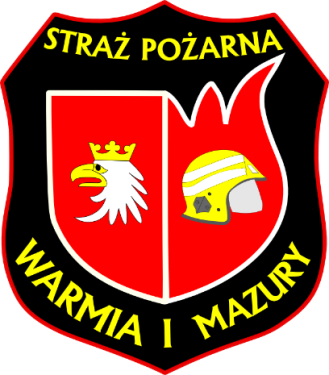 SZKOLENIE KIERUJĄCYCH DZIAŁANIEM RATOWNICZYM DLA CZŁONKÓW OSP
(DOWÓDCÓW OSP)
TEMAT 4: KIEROWANIE DZIAŁANIAMI RATOWNICZYMI
autor:  Paweł Dykyj
str. 2
Kierowanie działaniami ratowniczymi
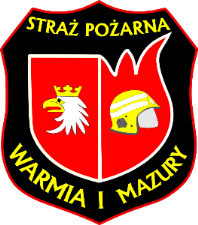 Materiał nauczania:

Kierowanie działaniem ratowniczym;
Ogólne zasady i typy kierowania;
Obowiązki i uprawnienia kierującego działaniem ratowniczym;
Prowadzenie działań pomocniczych;
Współdziałanie z innymi podmiotami ratowniczymi;
Zasady przejmowania kierowania działaniem ratowniczym;
Stan wyższej konieczności;
Dokumentacja KDR;
Określenie lokalizacji i likwidacji zdarzenia;
Rozkaz bojowy.
str. 3
Kierowanie działaniami ratowniczymi - definicja
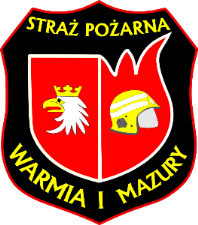 Kierowanie działaniami ratowniczymi prowadzone jest jednoosobowo przez uprawnioną osobę odpowiednio oznakowaną, w sposób widoczny dla innych uczestników działań ratowniczych. Kierujący działaniem ratowniczym (KDR), oddziałuje na podległe siły podmiotów systemu na miejscu zdarzenia, zgodnie z przyjętymi procedurami i planami ratowniczymi, w celu wykonania określonych czynności ratowniczych.
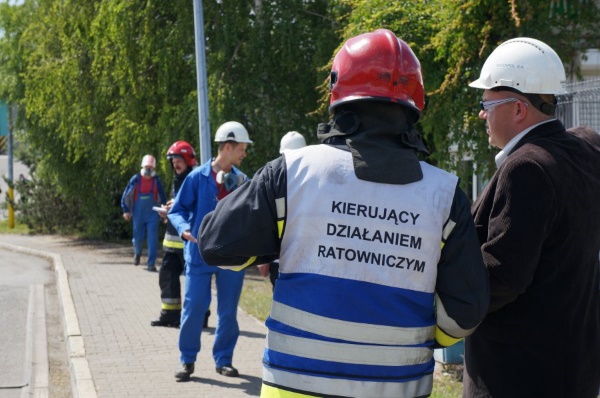 str. 4
Kiedy zaczynam być KDR?
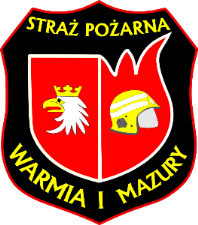 Kierowanie działaniem ratowniczym rozpoczyna się z chwilą przybycia na miejsce zdarzenia pierwszych sił i środków podmiotów Krajowego Systemu Ratowniczo-Gaśniczego a kończy z chwilą wykonania tych działań oraz przekazania terenu akcji, obiektu lub mienia.
Zdjęcie 1
str. 5
Poziomy kierowania działaniem ratowniczym
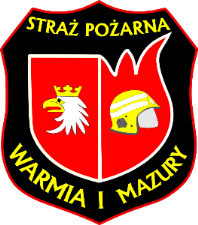 1. Interwencyjny
Realizowany w strefie zagrożenia lub w strefie działań ratowniczych w celu realizowania czynności ratowniczych oraz zapewnienia bezpieczeństwa ratownikom; kierowaniu interwencyjnemu podlegają siły nieprzekraczające wielkością jednej kompanii
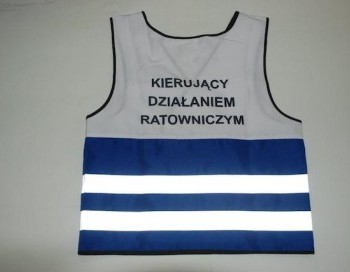 str. 6
Poziomy kierowania działaniem ratowniczym
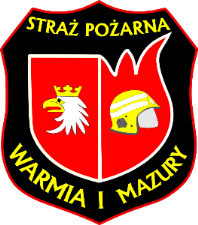 Przejęcie kierowania działaniem ratowniczym na poziomie interwencyjnym 
Zobowiązani są ratownicy z jednostek ochrony przeciwpożarowej, posiadający kwalifikacje w kolejności:
członek ochotniczej straży pożarnej; 
komendant gminny ochrony przeciwpożarowej, jeżeli jest członkiem ochotniczej straży pożarnej; 
strażak jednostki ochrony przeciwpożarowej;
str. 7
Poziomy kierowania działaniem ratowniczym
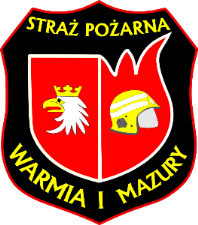 dowódca zastępu Państwowej Straży Pożarnej; 
dowódca sekcji Państwowej Straży Pożarnej; 
zastępca dowódcy zmiany Państwowej Straży Pożarnej; 
dowódca zmiany Państwowej Straży Pożarnej; 
zastępca dowódcy jednostki ratowniczo-gaśniczej Państwowej Straży Pożarnej; 
dowódca jednostki ratowniczo-gaśniczej Państwowej Straży Pożarnej;
str. 8
Poziomy kierowania działaniem ratowniczym
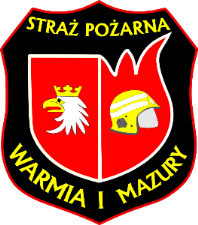 kierowanie interwencyjne w z udziałem specjalistycznej grupy ratowniczej, w realizowanej przez nią części zadań, organizowane jest przez jej dowódcę; 

Kierowanie interwencyjne przejąć może:
strażak wyznaczony przez komendanta powiatowego (miejskiego) PSP do kierowania w jego imieniu i na jego polecenie; 
komendant powiatowy (miejski) PSP;
str. 9
Poziomy kierowania działaniem ratowniczym
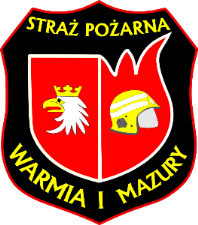 oficer wyznaczony przez komendanta wojewódzkiego PSP do kierowania w jego imieniu i na jego polecenie; 
komendant wojewódzki PSP; 
oficer wyznaczony przez Komendanta Głównego PSP do kierowania w jego imieniu i na jego polecenie; 
Komendant Główny PSP.
str. 10
Poziomy kierowania działaniem ratowniczym
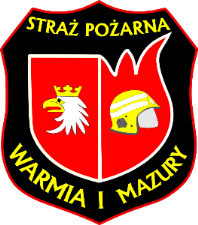 Kierowanie interwencyjne polega w szczególności na: 
ustalaniu rodzaju zagrożeń oraz wyznaczeniu strefy zagrożenia; 
przydzielaniu zadań dla rot lub pododdziałów; 
ustalaniu sposobów i metod poszukiwania zagrożonych i poszkodowanych osób oraz udzielania kwalifikowanej pierwszej pomocy; 
ocenie sytuacji i prognozie jej rozwoju w zakresie potrzeb zasobów ratowniczych;
str. 11
Poziomy kierowania działaniem ratowniczym
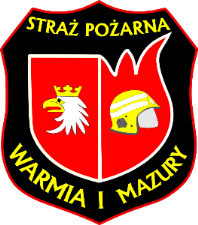 zorganizowaniu ewakuacji ludności i zwierząt poza strefę zagrożenia; 
zorganizowaniu dekontaminacji wstępnej; 
analizowaniu czasu pracy poszczególnych zespołów w strefie działań ratowniczych, w szczególności czasu pracy w ubraniach ochronnych i sprzęcie izolującym drogi oddechowe ratowników;
nadzorowanie skuteczności działania ratowniczego oraz zachowania bezpiecznych warunków jego prowadzenia;
str. 12
Poziomy kierowania działaniem ratowniczym
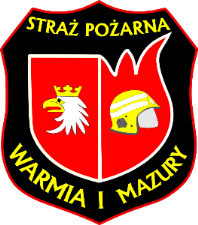 organizowanie łączności dla podmiotów KSRG biorących udział w działaniu ratowniczym; 
analizowaniu zużycia sprzętu i środków gaśniczych, pochłaniających i neutralizujących; 
współdziałaniu z koordynatorem medycznych działań ratowniczych i kierującym akcją prowadzenia medycznych czynności ratunkowych; 
zgłoszeniu zapotrzebowania na niezbędne siły i środki podmiotów KSRG;
str. 13
Poziomy kierowania działaniem ratowniczym
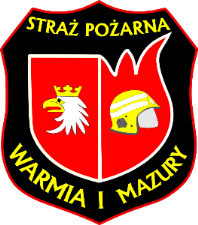 zorganizowaniu wsparcia logistycznego; 
przekazywaniu informacji o prowadzonych działaniach ratowniczych do stanowiska kierowania komendanta PSP; 
dokumentowaniu, według potrzeb, prowadzonych działań ratowniczych.
str. 14
Poziomy kierowania działaniem ratowniczym
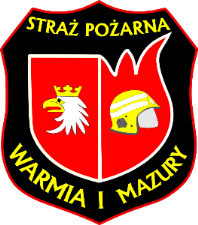 2. Taktyczny 

Realizowany na granicy strefy zagrożenia lub poza nią w celu wykonania przyjętych taktyk lub określonej strategii oraz nadzoru nad kierowaniem interwencyjnym; kierowaniu taktycznemu podlegają siły nieprzekraczające wielkością jednego batalionu lub siły, w których składzie znajdują się specjalistyczne grupy ratownicze
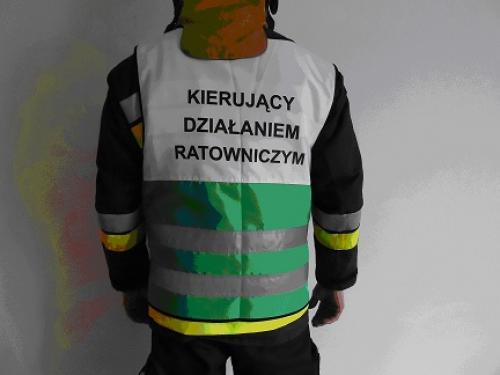 str. 15
Poziomy kierowania działaniem ratowniczym
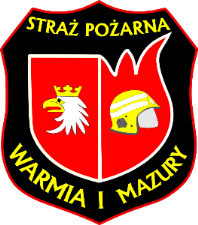 Przejęcie kierowania działaniem ratowniczym na poziomie taktycznym
Kierowanie taktyczne są zobowiązani przejąć, w następującej kolejności:
zastępca dowódcy jednostki ratowniczo-gaśniczej Państwowej Straży Pożarnej właściwej dla miejsca powstania zdarzenia; 
dowódca jednostki ratowniczo-gaśniczej Państwowej Straży Pożarnej właściwej dla miejsca powstania zdarzenia;
str. 16
Poziomy kierowania działaniem ratowniczym
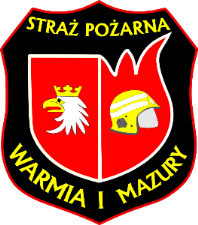 Aspirant lub oficer wyznaczony przez komendanta powiatowego (miejskiego) PSP do kierowania w jego imieniu i na jego polecenie; 
komendant powiatowy (miejski) PSP. 

Kierowanie taktyczne może przejąć kierujący z poziomu strategicznego
str. 17
Poziomy kierowania działaniem ratowniczym
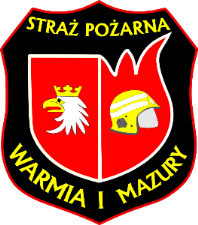 Kierowanie taktyczne polega w szczególności na:
ocenie zagrożenia przez ustalanie jego charakteru i prognozowanie rozwoju; 
podziale strefy działań na odcinki bojowe i wyznaczeniu zadań dla kierujących tymi odcinkami; 
zorganizowaniu ewakuacji zagrożonej ludności i zwierząt poza strefę zagrożenia;
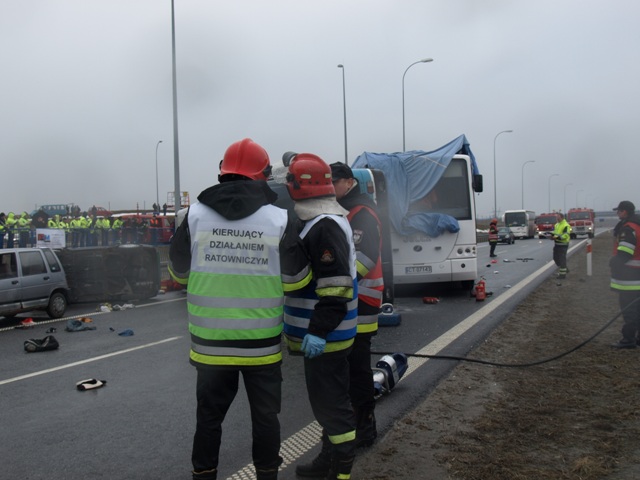 str. 18
Poziomy kierowania działaniem ratowniczym
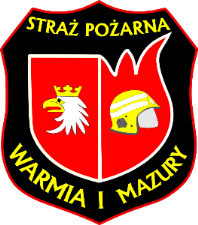 współdziałaniu z koordynatorem medycznych działań ratowniczych i kierującym akcją prowadzenia medycznych czynności ratunkowych; 
ocenie wielkości zapotrzebowania na siły i środki podmiotów KSRG; 
wyznaczeniu miejsca kierowania działaniami ratowniczymi i jego oznakowaniu; 
analizowaniu oraz likwidowaniu, ograniczaniu lub zwiększaniu strefy zagrożenia;
str. 19
Poziomy kierowania działaniem ratowniczym
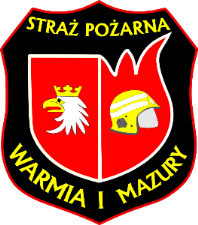 koordynowaniu zmian sił ratowniczych, w tym ich wprowadzaniu i wyprowadzaniu ze strefy działań ratowniczych; 
zorganizowania wsparcia logistycznego; 
nadzorowaniu skuteczności działania ratowniczego oraz zachowaniu bezpiecznych warunków jego prowadzenia; 
analizowaniu i koordynowaniu wydzielonej strefy działań ratowniczych;
str. 20
Poziomy kierowania działaniem ratowniczym
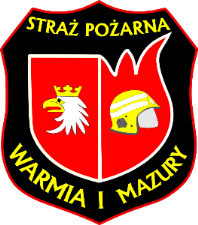 organizowaniu punktów przyjęcia sił i środków podmiotów KSRG i innych podmiotów uczestniczących w działaniu ratowniczym; 
współudział ze środkami masowego przekazu lub wyznaczeniu rzecznika prasowego; 
zorganizowaniu łączności dla podmiotów KSRG uczestniczących w działaniu ratowniczym;
minimalizowaniu wśród ratowników skutków stresu pourazowego powstałego podczas działań ratowniczych; 
dokumentowaniu według potrzeb prowadzonych działań ratowniczych na miejscu zdarzenia.
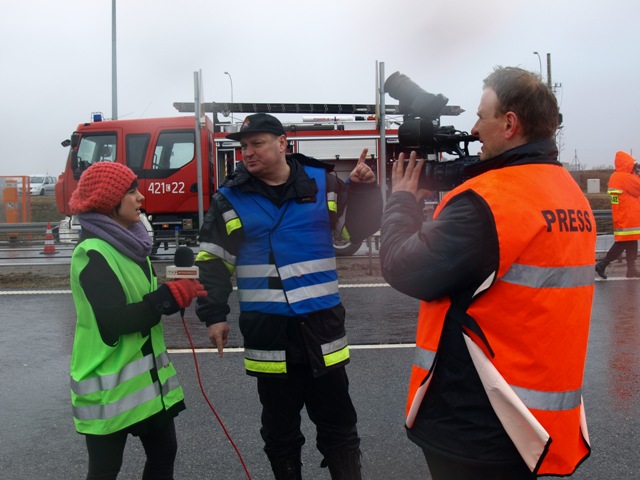 str. 21
Poziomy kierowania działaniem ratowniczym
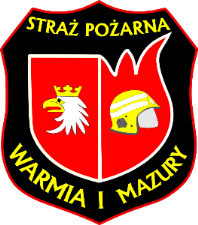 3. Strategiczny
Realizowany w celu określenia i przyjęcia niezbędnej strategii w likwidowaniu zagrożenia oraz nadzoru nad kierowaniem taktycznym; kierowaniu strategicznemu podlegają siły odwodów operacyjnych na obszarze województwa, siły centralnego odwodu operacyjnego lub siły przekraczające wielkością jeden batalion
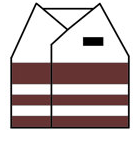 str. 22
Poziomy kierowania działaniem ratowniczym
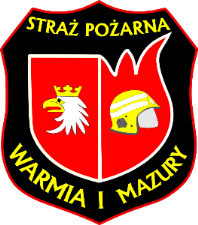 Przejęcie kierowania działaniem ratowniczym na poziomie strategicznym
Kierowanie strategiczne są zobowiązani przejąć, w następującej kolejności:
oficer wyznaczony przez komendanta wojewódzkiego PSP do kierowania w jego imieniu i na jego polecenie; 
komendant wojewódzki PSP; 
oficer wyznaczony przez Komendanta Głównego PSP do kierowania w jego imieniu i na jego polecenie; 
Komendant Główny PSP.
str. 23
Poziomy kierowania działaniem ratowniczym
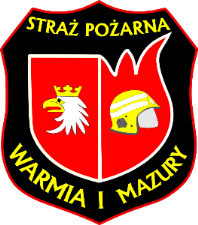 Kierowanie strategiczne polega w szczególności na:
ocenie zagrożenia przez ustalanie jego charakteru i prognozowanie rozwoju; 
określeniu strategii działania ratowniczego; 
podziale strefy działań na odcinki bojowe i wyznaczeniu zadań dla kierujących tymi odcinkami; 
nadzorowaniu zadań prowadzonych przez podległe siły i środki podmiotów KSRG;
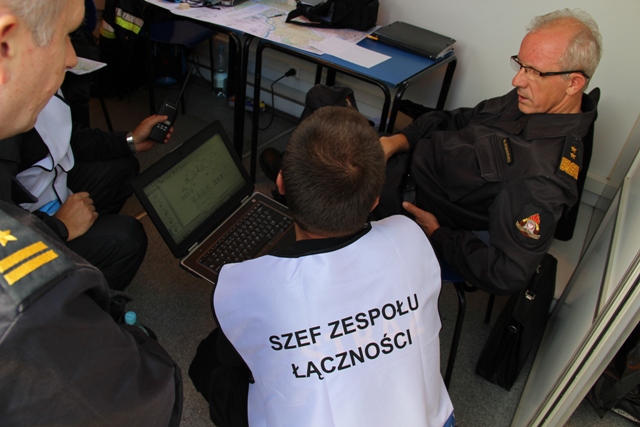 str. 24
Poziomy kierowania działaniem ratowniczym
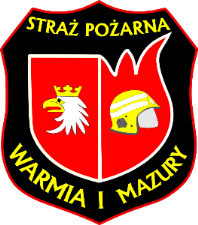 wyznaczeniu miejsca kierowania działaniem ratowniczym; 
informowaniu ewakuowanej ludności o miejscach organizowanej pomocy medycznej i humanitarnej; 
dowodzenie siłami wojewódzkiego lub centralnego odwodu operacyjnego albo wprowadzaniu ich na wyznaczone odcinki bojowe; 
koordynowaniu łączności na potrzeby kierowania strategicznego i taktycznego; 
powołaniu sztabu w celu realizacji zadań dla niego przewidzianych; 
wyznaczeniu zespołu prasowego do współpracy ze środkami masowego przekazu.
str. 25
Uprawnienia KDR
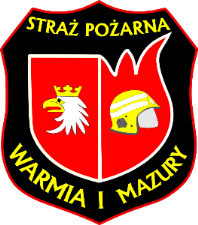 Kierujący akcją ratowniczą lub innym działaniem ratowniczym prowadzonym przez jednostki ochrony ppoż. jest uprawniony do zarządzenia:
ewakuacji ludzi z rejonu objętego działaniem ratowniczym w przypadku zagrożenia życia i zdrowia, w szczególności gdy: 
a) istnieje możliwość powstania paniki, 
b) przewidywany rozwój zdarzeń może spowodować odcięcie drogi ewakuacyjnej; 
zakazu przebywania w rejonie objętym działaniem ratowniczym osób postronnych lub utrudniających prowadzenie działania ratowniczego.
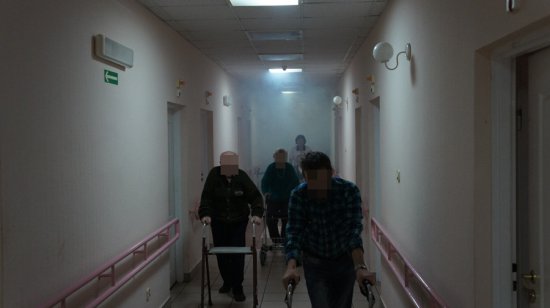 str. 26
Uprawnienia KDR
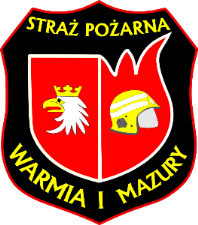 ewakuacji mienia, w szczególności gdy: 
a) istnieje możliwość rozprzestrzeniania się pożaru lub wystąpienie innego zagrożenia, 
b) usytuowanie mienia utrudnia prowadzenie działania ratowniczego; 
prac wyburzeniowych oraz rozbiórkowych, szczególnie w sytuacjach: 
a) zagrożenia ludzi, zwierząt lub mienia, 
b) potrzeby dotarcia do źródeł zagrożenia, 
c) potrzeby podania środków gaśniczych, użycia neutralizatorów oraz odprowadzenia substancji toksycznych i mas gorącego powietrza, 
d) potrzeby zapewnienia dróg dojścia i ewakuacji;
str. 27
Uprawnienia KDR
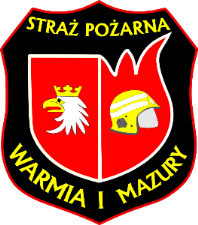 wstrzymania komunikacji w ruchu lądowym szczególnie w celu: 
a) zapewnienia właściwego ustawienia i eksploatacji sprzętu ratowniczego, 
b) zapewnienia dróg komunikacyjnych dla potrzeb działania ratowniczego, 
c) eliminacji zagrożeń spowodowanych przez środki komunikacji, 
d) realizacja zadań określonych w pkt 1-4; 
przyjęcia w użytkowanie na czas niezbędny do działania ratowniczego: pojazdów, środków technicznych i innych przedmiotów, a także ujęć wody, środków gaśniczych oraz nieruchomości przydatnych w działaniu ratowniczym;
str. 28
Uprawnienia KDR
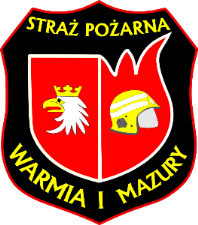 Zarządzenia kierującego działaniem ratowniczym są decyzjami, którym może być nadany rygor natychmiastowej wykonalności, w trybie przepisów Kodeksu postępowania administracyjnego.
str. 29
Uprawnienia KDR
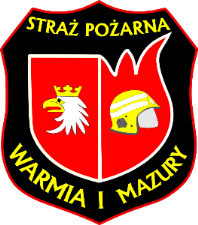 Kierujący działaniem ratowniczym jest uprawniony do żądania niezbędnej pomocy od instytucji państwowych, jednostek gospodarczych i organizacji społecznych oraz od obywateli. 
Udzielenie pomocy może polegać na współdziałaniu w realizacji wymienionych zadań, udostępnieniu nieruchomości, środków i przedmiotów albo na bezpośrednim wykonaniu wskazanych czynności.
str. 30
Odstąpienie od zasad uważanych za bezpieczne
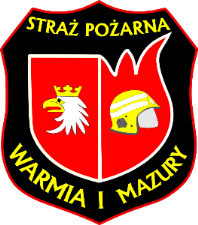 Odstąpienia od zasad uznanych powszechnie za bezpieczne, z zachowaniem wszelkich dostępnych w danych warunkach zabezpieczeń jeżeli wg oceny KDR istnieje prawdopodobieństwo uratowania życia ludzkiego a więc gdy: 
z powodu braku specjalistycznego sprzętu zachodzi konieczność zastosowania sprzętu lub środków 
zastępczych, 
b) fizyczne możliwości ratownika mogą zastąpić brak możliwości użycia właściwego sprzętu, 
c) możliwe jest wykonanie zadania przez osobę zgłaszającą się dobrowolnie;
str. 31
Zakres zadań KDR
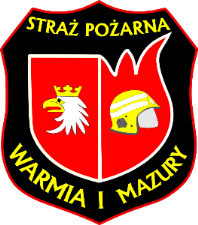 Podczas akcji ratowniczej, uwzględniając poziom dowodzenia, kierujący akcją ratowniczą:

rozpoznaje zagrożenia, informuje o ich występowaniu oraz wydaje polecenia mające na celu właściwe zabezpieczenie strażaka przed ich następstwami, 
wyznacza strefy zagrożenia, 
kieruje do wszystkich działań gaśniczych i ratowniczych co najmniej dwóch strażaków, wyznaczając spośród nich dowódcę,
str. 32
Zakres zadań KDR
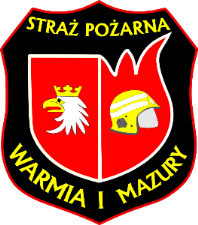 ustala sygnały i środki alarmowe oraz odwód niezbędny do udzielenia natychmiastowej pomocy poszkodowanym i zagrożonym, 
rozpoznaje i ustala najbezpieczniejsze drogi odwrotu lub ewakuacji, 
nadzoruje pracę strażaków oraz stan ich zabezpieczenia na stanowiskach szczególnie zagrożonych, 
współpracuje z personelem technicznym nadzorującym poszczególne urządzenia i instalacje techniczne.
str. 33
Zakres zadań KDR
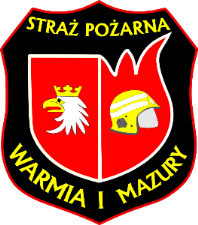 dokonuje odpowiednio częstej wymiany strażaków, 
zapewnia strażakom możliwość ogrzania się i wymiany potrzebnych środków ochrony indywidualnej, 
zapewnia strażakom napoje i posiłki.
kontroluje, dla celów bezpieczeństwa, stan liczebny podległych strażaków, w szczególności przebywających w strefie zagrożenia,
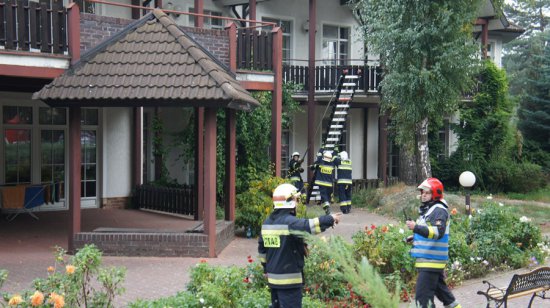 str. 34
Zakres zadań KDR
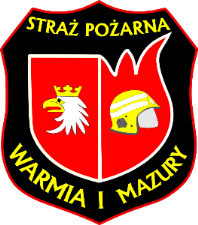 organizuje, w miarę możliwości, pomiar czasu przebywania strażaków w strefie zagrożenia, z wykorzystaniem urządzeń do tego przeznaczonych lub kart pracy sprzętu dla ochrony dróg oddechowych
podejmuje decyzję o natychmiastowych poszukiwaniach zaginionych w strefie strażaków.
str. 35
Podejmowanie decyzji
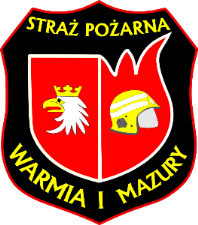 Proces podejmowania decyzji
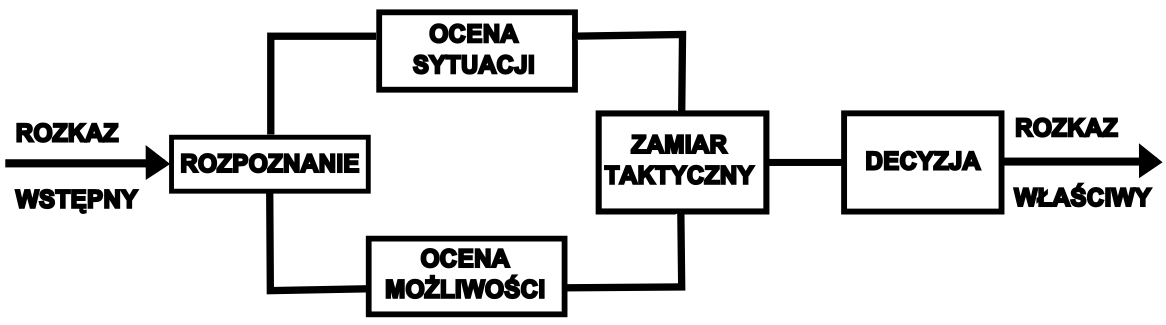 str. 36
Podejmowanie decyzji
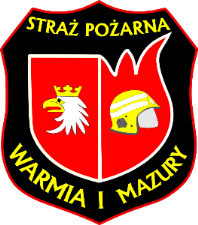 Algorytm podejmowania decyzji
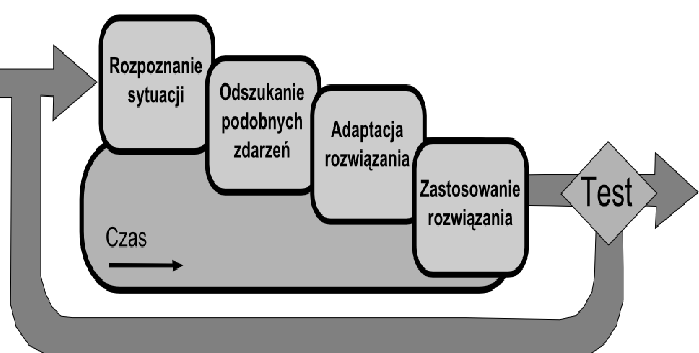 str. 37
Podejmowanie decyzji
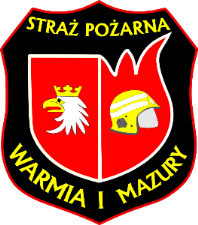 Cykl wyszukiwania rozwiązań
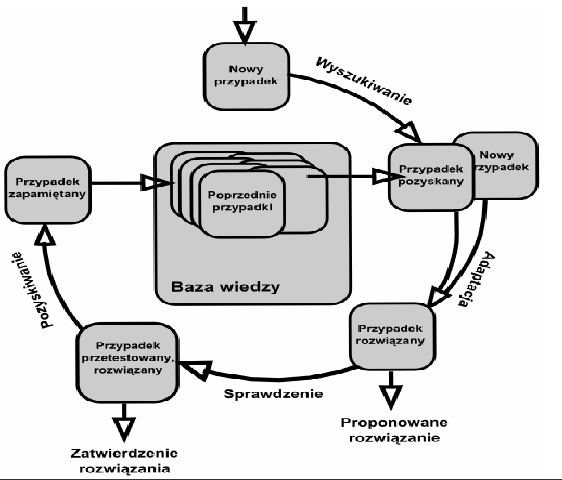 str. 38
BIBLIOGRAFIA
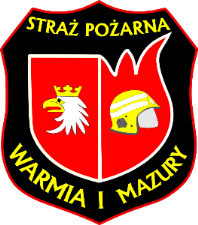 Rozporządzenia Ministra Spraw Wewnętrznych i Administracji z dnia18 lutego 2011 r. w sprawie szczegółowych zasad organizacji krajowego systemu ratowniczo-gaśniczego (Dz.U. 2011 Nr 46 poz. 239). 
Rozporządzenie Rady Ministrów z dnia 4 lipca 1992 r. w sprawie zakresu i trybu korzystania z praw przez kierującego działaniem ratowniczym. (Dz. U. 1992 Nr 54, poz. 259). 
Rozporządzenie Ministra Spraw Wewnętrznych i Administracji z dnia 16 września 2008 r. w sprawie szczegółowych warunków bezpieczeństwa i higieny służby strażaków Państwowej Straży Pożarnej (Dz.U. 2008 Nr 180, poz. 1115). 43
Gierski E.,Efektywność dowodzenia, Firex, Warszawa1997 r. 
Krasuski A., Maciak T., Wykorzystanie rozproszonej bazy danych oraz wnioskowania na podstawie przypadków w procesach decyzyjnych Państwowej Straży Pożarnej, Zeszyty Naukowe SGSP Nr 36, SGSP, Warszawa 2008 r.
Pobrano 18.02.20016 z www.os-psp.olsztyn.pl
Pobrano 18.02.20016 z www.os-psp.olsztyn.pl
str. 39
INDEKS MATERIAŁÓW POBRANYCH Z INTERNETU
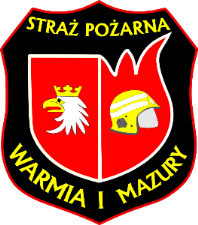 Zdjęcie 1: Pobrano 12.03.2016 z http://slaska.policja.gov.pl/kat/informacje/wiadomosci/147500,Cwiczenia-dowodczo-sztabowe.print
Zdjęcie 2: Pobrano 13.03.2016 z http://www.reflex-nowysacz.pl/sklep/ubrania-specjalne/kamizelki-ostrzegawcze/kamizelka-ostrzegawcza-dla-kierujacego-dzialaniem-ratowniczym-na-poziomie-interwencyjnym/
Zdjęcie 3: Pobrano 13.03.2016 z http://osp.pspwieliczka.pl/index.php?ram=show _news&id=70
Zdjęcie 4: Pobrano 14.03.2016 z http://www.psp.wlkp.pl/?art=16238
Zdjęcie 5: Pobrano 14.03.2016 z http://www.kujawy.psp.gov.pl/news.php?readmore=509
Zdjęcie 6: Pobrano 14.03.2016 z http://www.kujawy.psp.gov.pl/news.php?readmore=509
Zdjęcie 7: Pobrano 14.03.2016 z http://www.kujawy.psp.gov.pl/news.php?readmore=547
Zdjęcie 8: Pobrano 14.03.2016 z http://www.psp.wlkp.pl/?art=16238
Pobrano 18.02.20016 z www.os-psp.olsztyn.pl
Pobrano 18.02.20016 z www.os-psp.olsztyn.pl